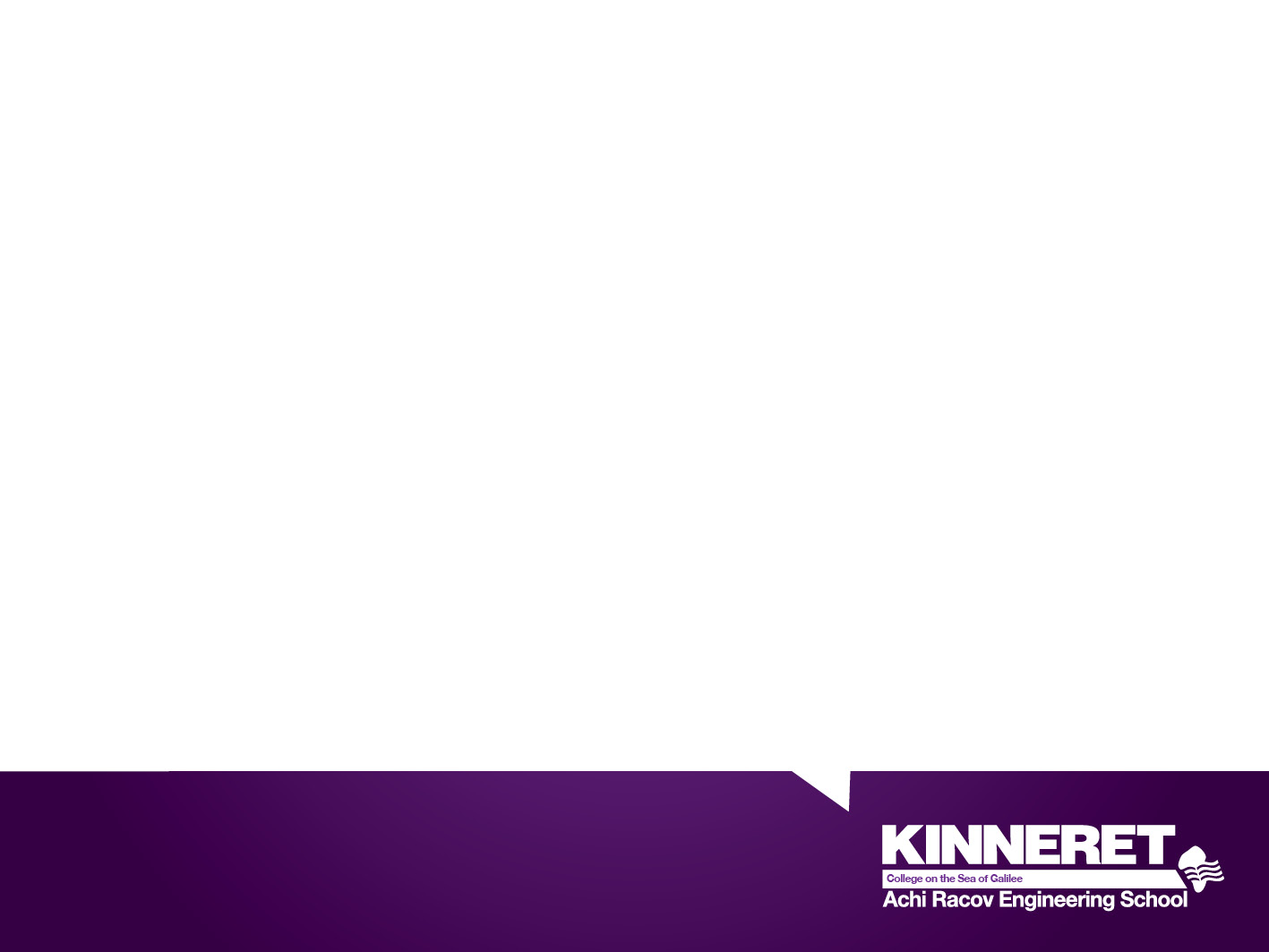 The use of structural nano and micro-filtration membrane as a confine bioreactor for microbial growth and extracellular digestive enzymes secretion
By
Ofir Menashe
4th International Conference on Nanotek and Expo San Francisco, December 2014.
The term of structural membrane
Structural membrane: It is a semi preamble membrane that can be designed and constructed according to defined need (macro-encapsulation structures).
The aim of the lecture is to provide applicable tools for the method preparation of  structural semi permeable membrane.
Part A – Introduction: Confine environment and
             utilities in wastewater treatment process

Part B – Structural membrane characterization and
             mechanism

Part C – Biocompatibility and the effect of confine
             environment on the secretion of   extracellular
             enzymes.

Part D - Summary
Agenda
Original design of structural membrane
Structural membrane design utilities: 
It was design to provide a confined* environment to support microorganism growth, in order to allowing a successful culture implementation within host bioreactor of wastewater treatment plant.

To induced a successful bio-augmentation treatment approach.
Bio-augmentation treatment approach: is the use of external selective microorganism culture to induce a specific biological or biochemical process.
*A confined environment is a space which is substantially enclosed (though not always entirely).
The needs for exogenous bacterial culture implementation in wastewater treatment facilities
Bio-augmentation treatment approach is use to reduce specific contaminants concentration into safe environmental level. 

Bio-augmentation can elevate the biological stabilization process over time , thus elevating the treatment yield..

Bio-augmentation can accelerate the bio-digestion process, thus elevating the treatment yield.
The most successful cases of bio-augmentation occur in confined systems, such as bioreactors in which the conditions can be controlled to favor survival and prolonged activity of the exogenous microbial population
Consequently :
Elevate the probability for adaptation and prosperity
Sample for a particle that can defined as a confine environment: The SBP capsule
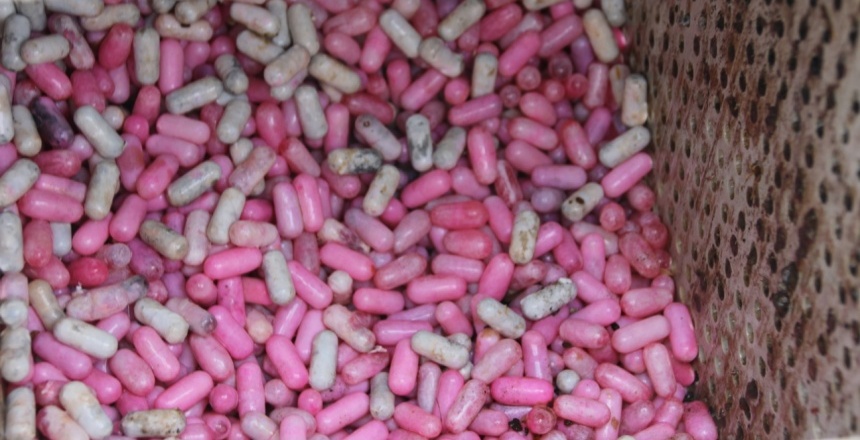 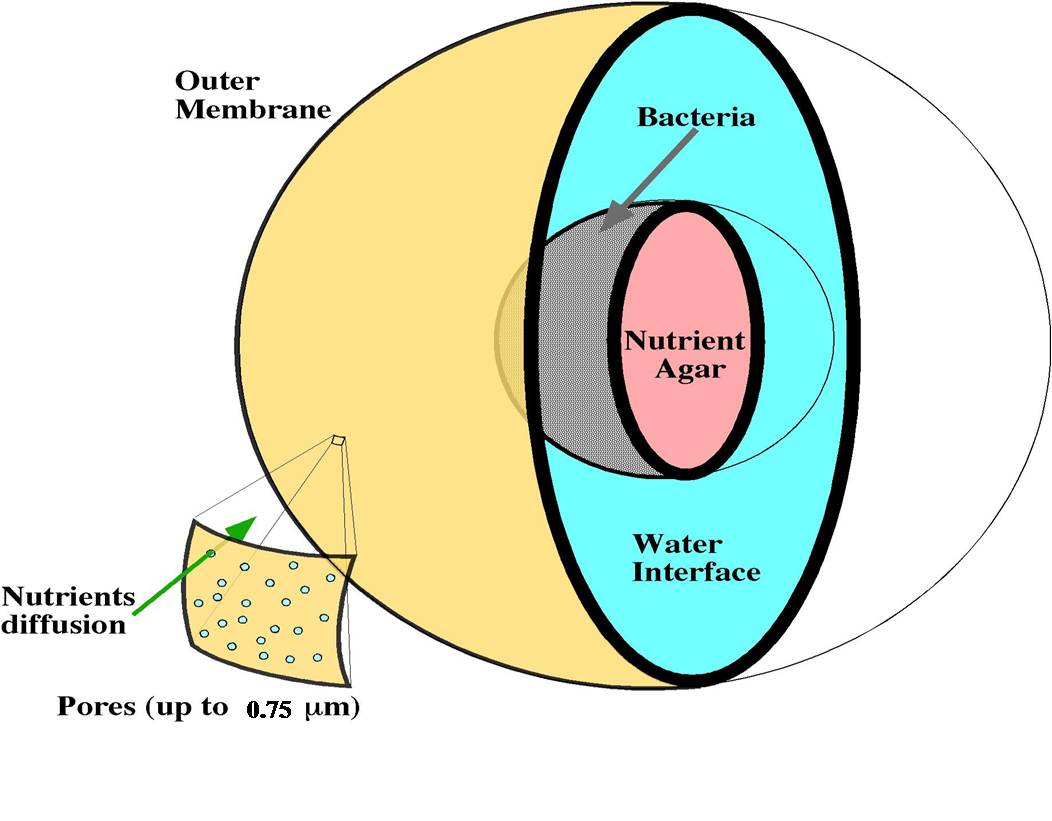 SBP capsule outline design
Aimed to protect the introduced culture , and provide favorable micro-cosmos conditions – Confine environment.
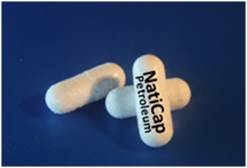 SBP Capsules
2.5 cm
The constructed particle:
Small Bioreactor Platform (SBP) technology
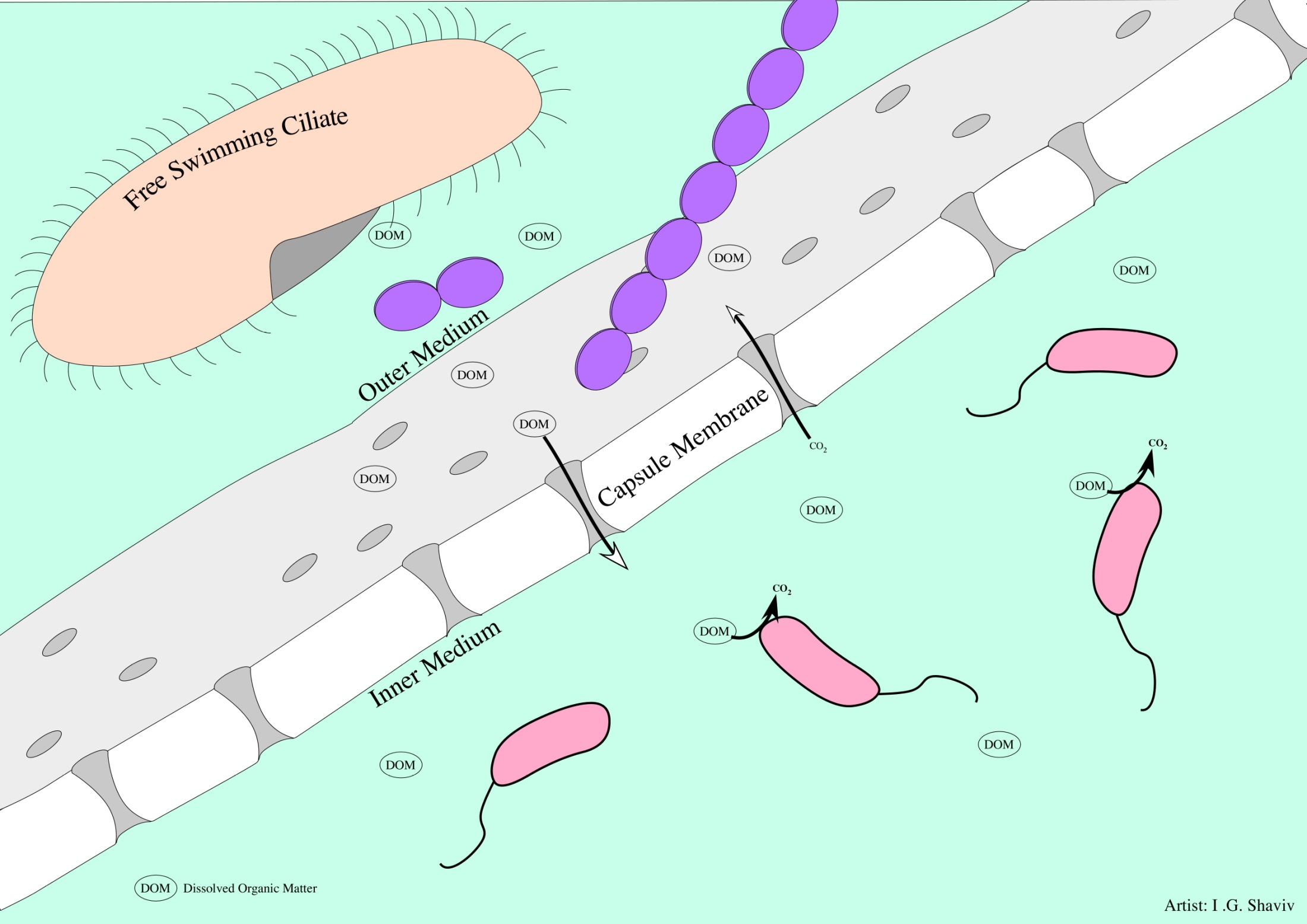 Bacteria culture growth in a suspended state.
Restricted area for the introduced bacteria culture.
Confine environment (SBP capsule)
Part B 
Structural membrane characterization and mechanism
Structural membrane structure and forming
Structural membrane activation and viability
Structural membrane characterization
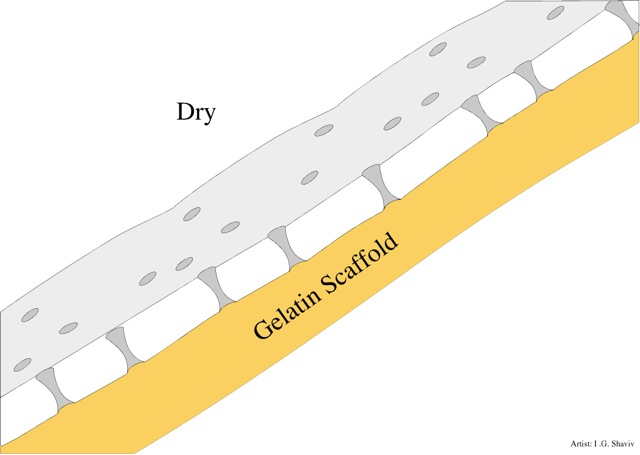 Structural membrane (particle) construction:
Cellulose Acetate polymerization activity on a solid scaffold (water dissolved polymer - Gelatin)
Water dissolve polymer
1-10µm
0.2-0.8µm
Cellulose Acetate membrane
Stage number 1: Inactivated SBP Capsule
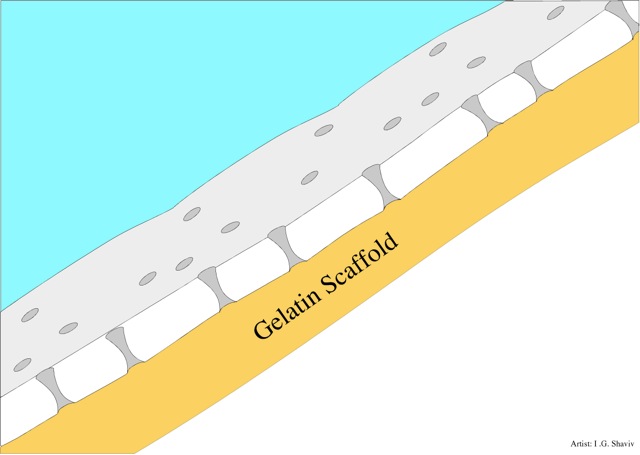 Particle activation:
Membrane functionality induction
Microorganism culture activation
Stage number 2: Activation by the exposure to aquatic medium
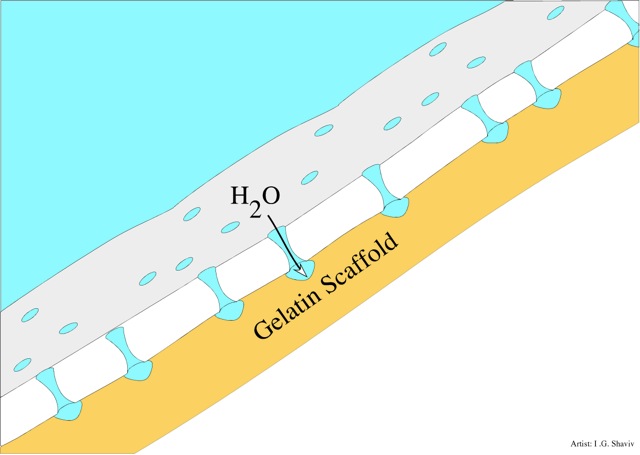 Stage number 3: Water (medium) penetration through the pores of the membrane
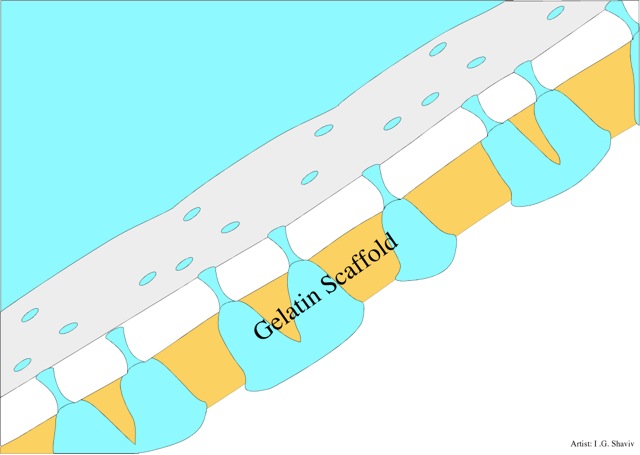 Stage number 3: The introduced water molecules are dissolving the Gelatin scaffold
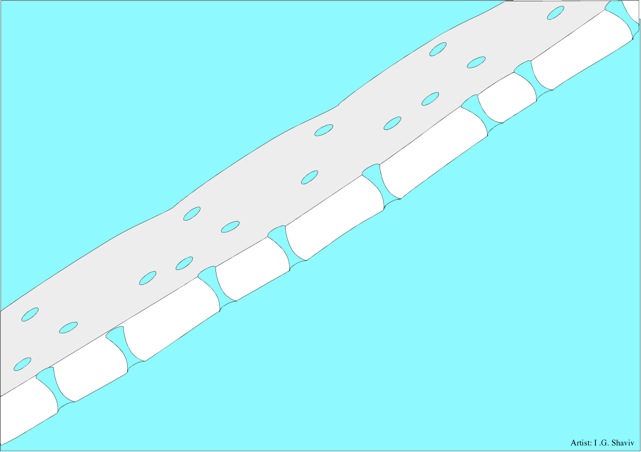 Structural membrane stand along
Stage number 4: The presence of microfiltration membrane (Activated particle)
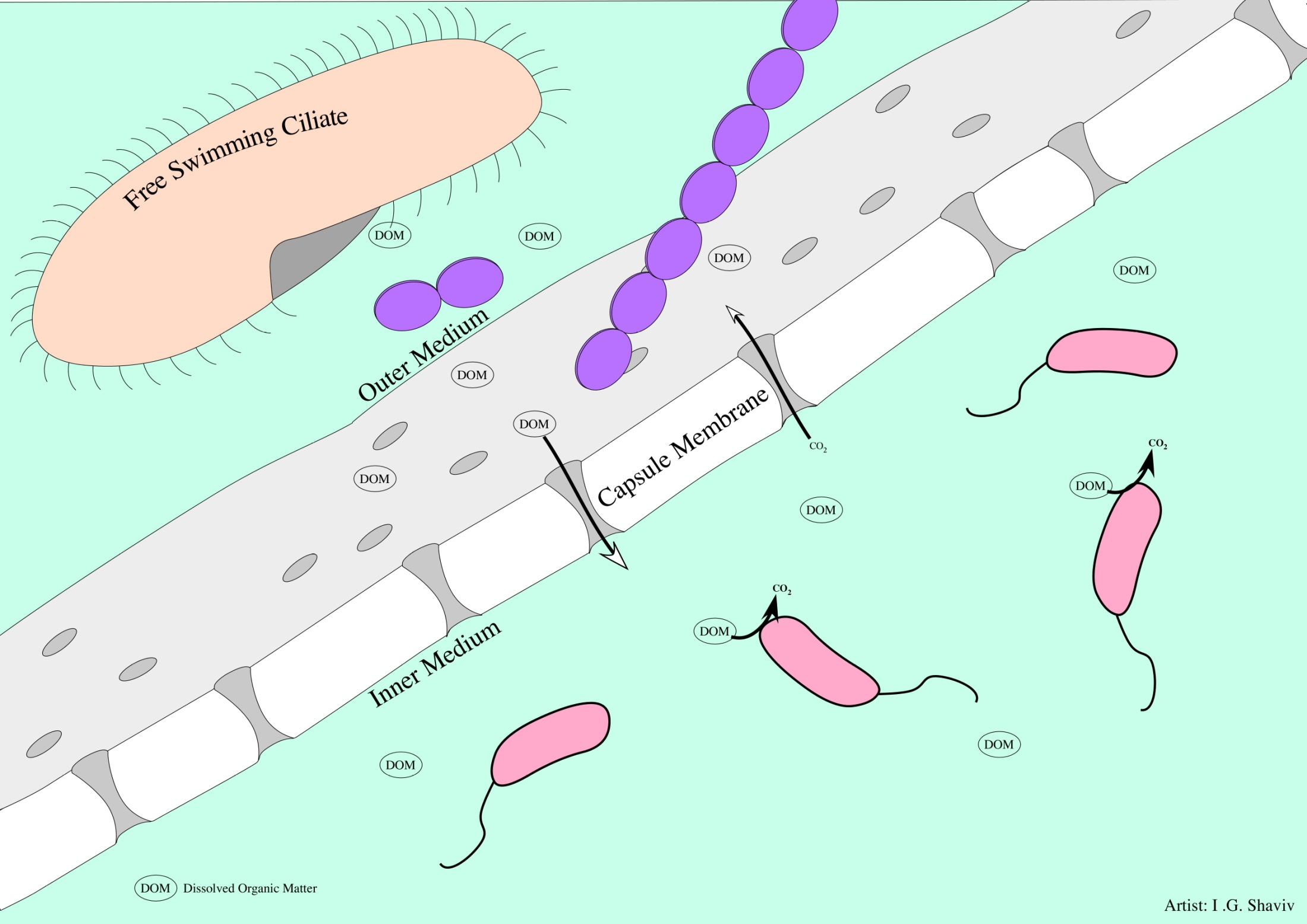 Bacteria culture growth in a suspended state.
Restricted area for the introduced bacteria culture.
Functional SBP capsule within a wastewater treatment plant bioreactor medium (mix liquor)
Membrane characterization after long term incubation within microorganisms saturated environment (fouling membrane)
SBP capsule membrane surface – SEM (scanning electron microscope)
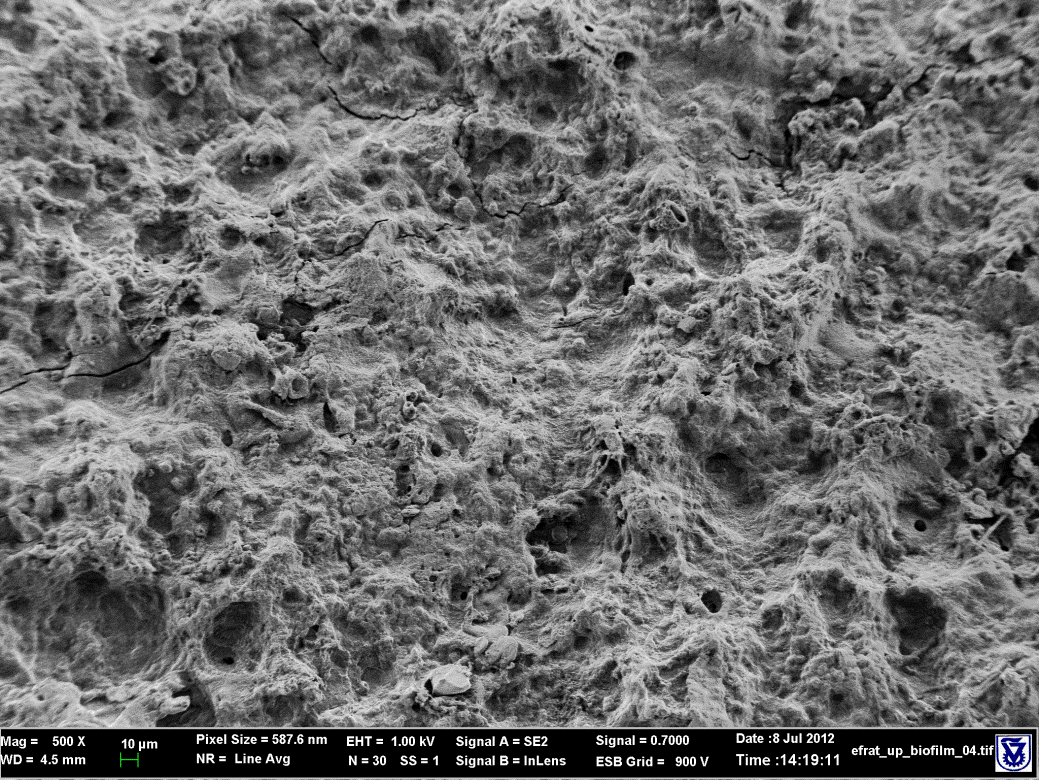 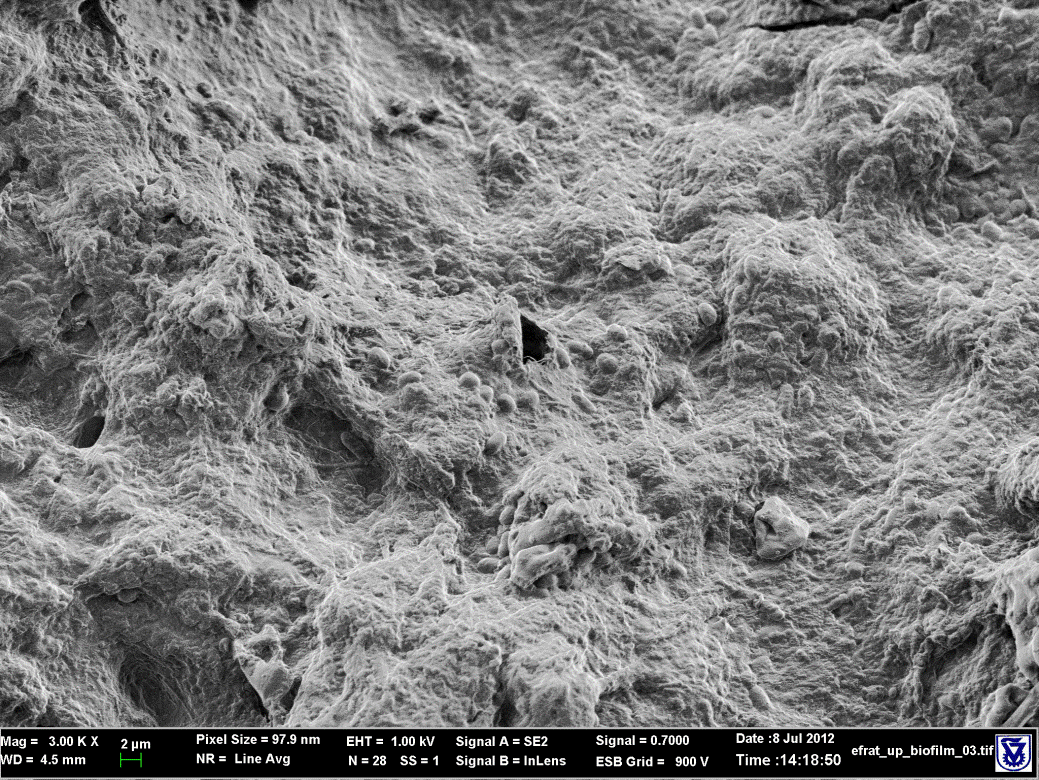 Bacteria
Pore
Pores
X500
X3000
* SEM and pore size analysis made by Prof. Dosoretz, Technion – Israel Institute of Technology
Structural membrane characterization
Membrane pore size (determined by latex beds study)
After activation (saline, disinfection environment): 0.8 µm
After  a month incubation within a sanitary medium: 0.2 µm

Membrane width
Membrane width: 500µm-800µm (average 650µm)
Increasing membrane width will reduced the membrane pore size.
Average time of membrane stability (particle prolong) 
Over 2 months within wastewater
Part C 
Biocompatibility and the effect of confine environment on the secretion of extracellular enzymes.
Bio- compatibility study of the structural membrane to the host microbial culture
Extracellular protein secretion
Control system – suspended microbial blend 

Test system – SBP encapsulated microbial blend

Incubation medium: saline and substrate bland of 0.25% Glycerol and 0.25% Canola oil.
The control system presents a constant protein concentration over time (average 5.7±3 µg/ml), while the test system present a continuous increase of extracellular protein concentration over time (R2= 0.98).
Summary

The use of structural membrane to construct a particle (SBP capsule) that can provide a confine environment for the introduced microorganisms culture.

The postulated particle significant reduced natural selection forces (grazing, shear forces), resulting in culture long term prosperity (over 2 months). 

The postulated particle allowing us to enjoy the benefit of the bio-augmentation treatment approach.

Confine environment can induce extracellular proteins (enzymes?) over expression, suggesting the benefit of bio-chemical process amplification.
Structural semi-permeable membrane - other utilities?
Thank you